Развитие форматов
непрерывного образования
и профессионального развития педагогических
работников с учетом анализа их потребностей
в освоении профессиональных компетенций
Карпова Ю.В., к.п.н, руководитель Центра непрерывного повышения профессионального мастерства педагогических работников СИПКРО
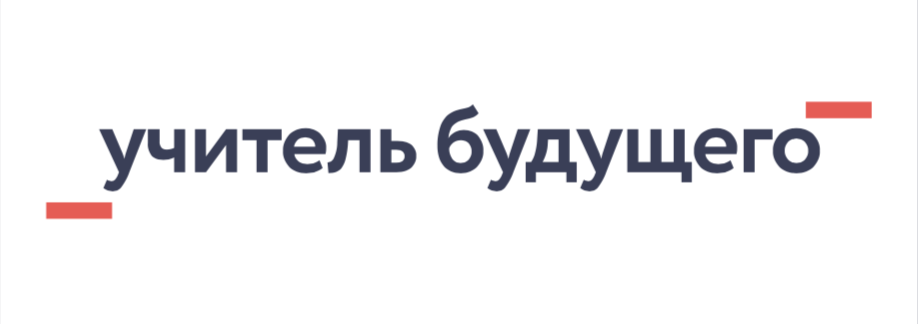 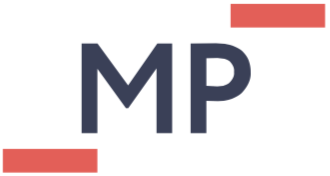 Указ Президента Российской Федерации 
о национальных целях развития
Национальная цель развития Российской Федерации на период до 2030 года:

ВОЗМОЖНОСТЬ ДЛЯ САМОРЕАЛИЗАЦИИ И РАЗВИТИЯ ТАЛАНТОВ
ЦЕЛЕВЫЕ ПОКАЗАТЕЛИ:
Вхождение Российской Федерации в число десяти ведущих стран мира по качеству общего образования
Создание условий для воспитания гармонично развитой и социально ответственной личности на основе духовно-нравственных ценностей народов Российской Федерации, исторических и национально-культурных традиций
Формирование эффективной системы выявления, поддержки и развития способностей и талантов у детей и молодежи, основанной на принципах справедливости, всеобщности и направленной на самоопределение и профессиональную ориентацию всех обучающихся
Увеличение доли граждан, занимающихся волонтерской (добровольческой) деятельностью или вовлеченных в деятельность волонтерских (добровольческих) организаций, до 15%
Непрерывное образование
             (возобновляемое образование)
Плановое повышение квалификации
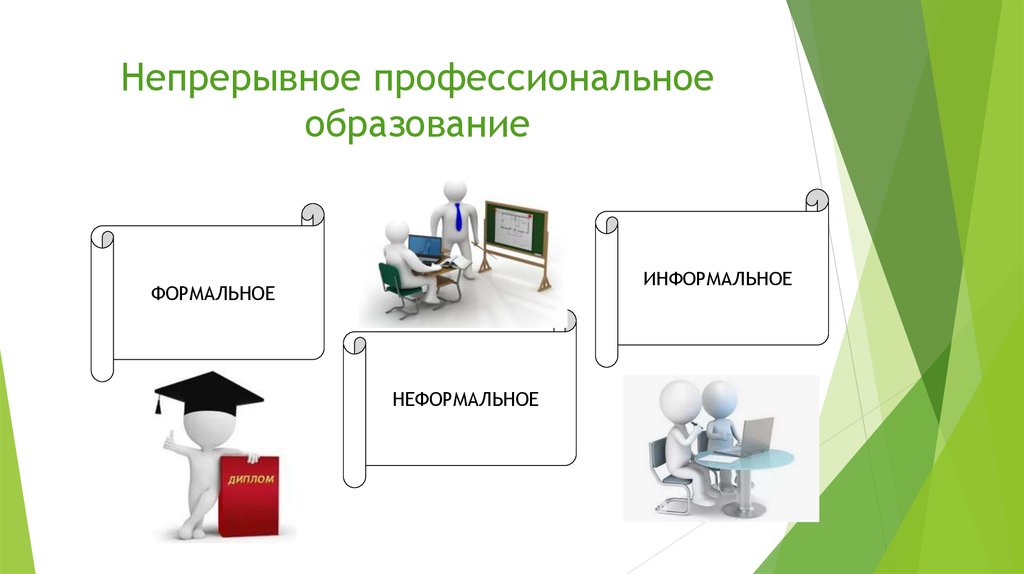 Непрерывное образование
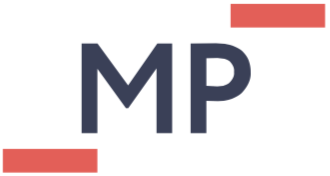 НАЦИОНАЛЬНАЯ СИСТЕМА ПРОФЕССИОНАЛЬНОГО РОСТА 
ПЕДАГОГИЧЕСКИХ РАБОТНИКОВ
Система государственных и общественных институтов, обеспечивающих:
Система государственных и общественных институтов, обеспечивающих непрерывное образование педагогических работников с учетом анализа их потребностей в освоении профессиональных компетенций
непрерывное образование и профессиональное развитие педагогических работников с учетом анализа их потребностей в освоении профессиональных компетенций, возможность профессионального
и карьерного роста педагогических работников в соответствии с их уровнем владения профессиональными компетенциями
Паспорт Федерального проекта «Учитель будущего»
Новая редакция: НСУР+НСПР ПР
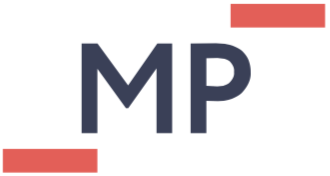 Распоряжение Правительства РФ от 31.12.2019 N 3273-р (ред. от 07.10.2020) <Об утверждении основных принципов национальной системы профессионального роста педагогических работников РФ, включая национальную систему учительского роста>
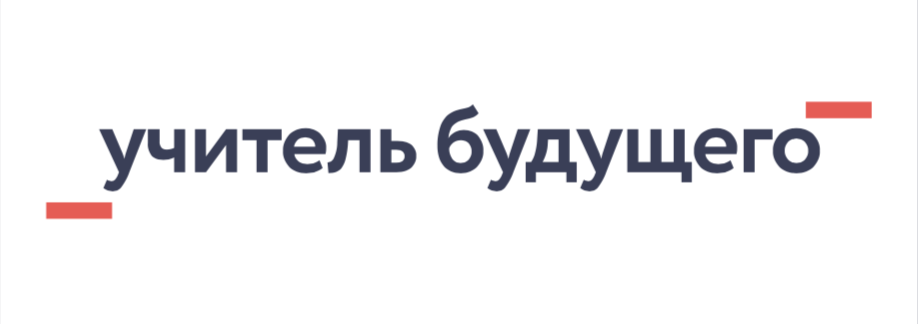 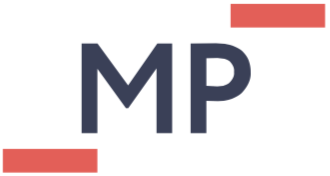 Непрерывное профессиональное развитие педагогических работников и управленческих кадров
1. Создание и внедрение единой федеральной системы научно-методического сопровождения педагогических работников и управленческих кадров, в том числе с учетом формирования инфраструктуры и применения инновационных технологий для адресной реализации программ дополнительного профессионального образования
2. Разработка модели аттестации руководителей общеобразовательных организаций
Стимулирование профессионального роста педагогических работников
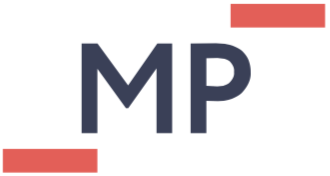 1. Создание и внедрение единой федеральной системы научно-методического сопровождения педагогических работников и управленческих кадров, в том числе с учетом формирования инфраструктуры и применения инновационных технологий для адресной реализации программ дополнительного профессионального образования
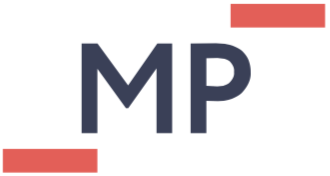 1. Создание и внедрение единой федеральной системы научно-методического сопровождения педагогических работников и управленческих кадров, в том числе с учетом формирования инфраструктуры и применения инновационных технологий для адресной реализации программ дополнительного профессионального образования
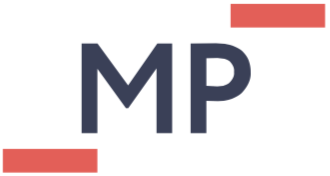 2. Разработка модели аттестации руководителей общеобразовательных организаций
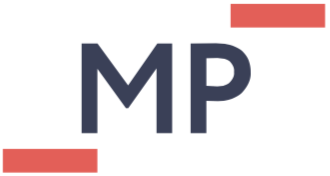 III. Стимулирование профессионального роста педагогических работников
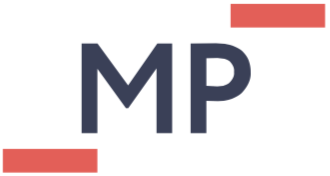 НАЦИОНАЛЬНАЯ СИСТЕМА ПРОФЕССИОНАЛЬНОГО РОСТА ПЕДАГОГИЧЕСКИХ РАБОТНИКОВ (СМЫСЛЫ)
Государственная гарантия возможности профессионального развития и поддержки педагога
Системообразующий элемент единого образовательного пространства страны
Важнейший механизм повышения качества образования
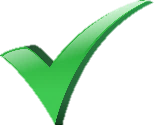 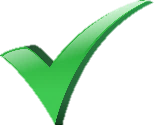 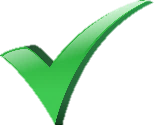 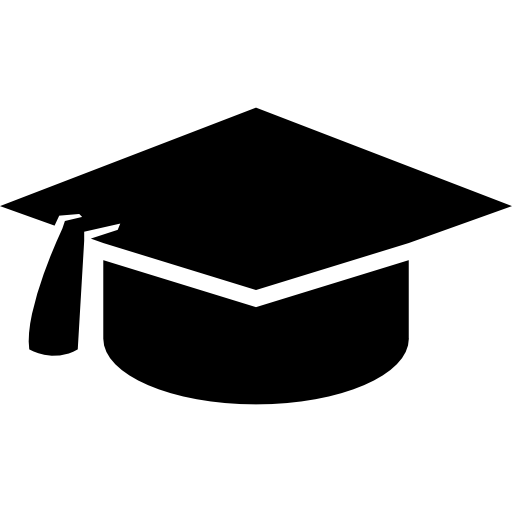 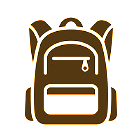 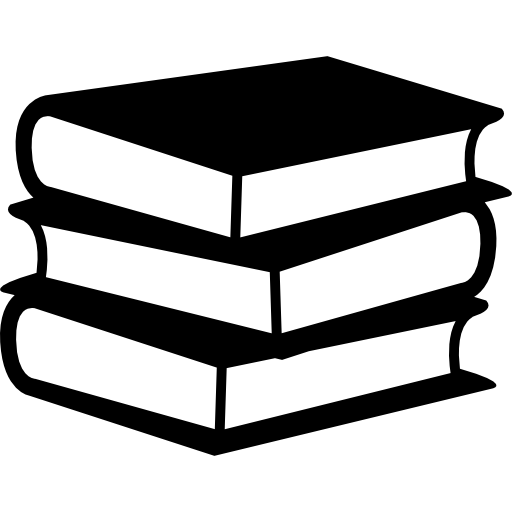 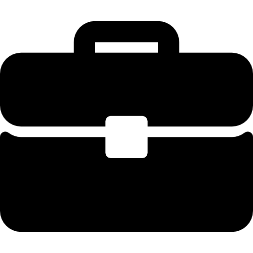 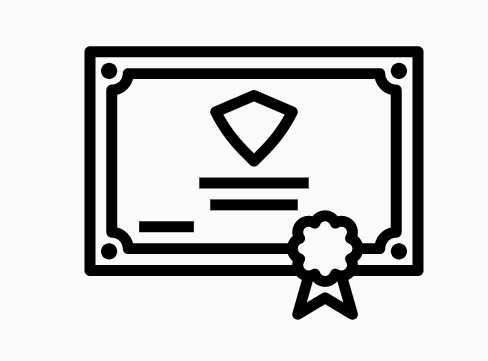 Молодой специалист
Студент
Ученик
Учитель
Руководитель общеобразовательной организации
АДРЕСНОСТЬ
УЧЕНИК
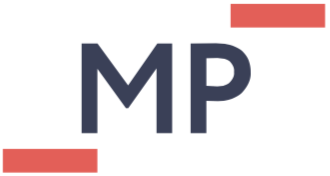 ВОЗМОЖНОСТИ ПРОФЕССИОНАЛЬНОГО САМООПРЕДЕЛЕНИЯ  И ПРЕДПРОФЕССИОНАЛЬНОГО РАЗВИТИЯ
Ранняя предпрофессиональная ориентация в рамках воспитательной работы образовательной организации

Участие в реализации педагогических/волонтерских проектов, инициативах, стартапах

Общение со студентом педагогического университета – наставником ученика в классе психолого-педагогического профиля

Получения опыта профессиональных проб в сфере социальной деятельности (развитие социального интеллекта)

Обучение в классе психолого-педагогического профиля при поддержке:
–  Центра профессионального мастерства
–  Института развития образования
СТУДЕНТ
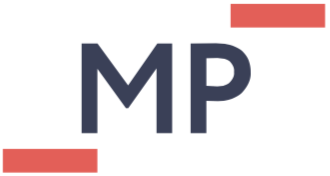 ВОЗМОЖНОСТИ ПРОФЕССИОНАЛЬНОГО РАЗВИТИЯ И РОСТА
Получение обновленного педагогического образования (модернизация содержания педагогического образования путём приведения в соответствие с требованиями ФГОС общего образования и профессионального стандарта)
Участие в педагогической практике (с первого курса на площадках базовых «сильных» школ) за счет модульного построения ОПОП (профессионально-ориентированные модули с обязательным практическим элементом)
Участие в волонтерской деятельности, способствующей личностному и профессиональному становлению (ассистент учителя, руководитель кружка, цифровой волонтер и пр.)
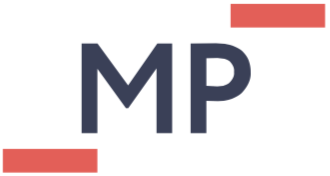 «МОЛОДОЙ СПЕЦИАЛИСТ»(впервые приступивший к педагогической деятельности)
ВОЗМОЖНОСТИ ПРОФЕССИОНАЛЬНОГО РАЗВИТИЯ И РОСТА
Профессиональная деятельность при сопровождении учителя-наставника от школы, либо Центра профессионального мастерства
Подготовка к аттестации на соответствие должности учителя (ст. 48 273 ФЗ «Об образовании в Российской Федерации»)
Маршрут устранения профессиональных дефицитов (затруднений), выявленных в результате проведения независимой оценки сформированности профессиональных компетенций
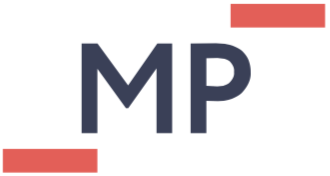 УЧИТЕЛЬ
ВОЗМОЖНОСТИ ПРОФЕССИОНАЛЬНОГО РАЗВИТИЯ И РОСТА
Участие в аттестации 
(профессиональный рост - присвоение квалификационных категорий) - поручение Президента Российской Федерации по итогам заседания Государственного совета от 23.12.2015г. + анализ результатов профессиональной деятельности по обучению, воспитанию и развитию обучающихся):
Соответствие должности «учитель» ЕФОМ

Первая и высшая квалификационная категория - результаты профессиональной деятельности  по обучению, воспитанию и развитию обучающихся

Учитель-методист ЕФОМ для методиста

Учитель-наставник ЕФОМ для наставника
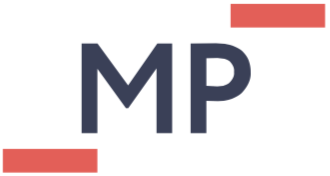 ПОВЫШЕНИЕ УРОВНЯ ПРОФЕССИОНАЛЬНОГО МАСТЕРСТВА И КВАЛИФИКАЦИИ
Получение непрерывной методической помощи 
(ЕДИНАЯ  ФЕДЕРАЛЬНАЯ СИСТЕМА НАУЧНО-МЕТОДИЧЕСКОГО СОПРОВОЖДЕНИЯ  педагогических работников и образовательных организаций) 

Участие в профессиональных конкурсах

Обучение на курсах повышения квалификации
–  Центра проф. мастерства 
–  ИРО

Прохождение профессиональной переподготовкиПовышение уровня профессионального образования
УЧИТЕЛЬВозможности профессионального развития и роста
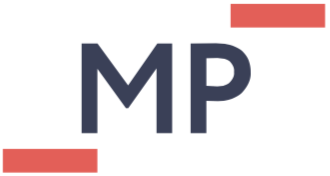 Участие в деятельности профессиональных общественных Ассоциаций педагогических работников

Участие в экспертной деятельности на муниципальном, региональном и федеральном уровне
Участие в деятельности методических команд на школьном, муниципальном, окружном региональном уровне – работа МЕТОДИСТОМ 

Работа НАСТАВНИКОМ молодого специалиста/ студента в рамках регулярной практики
УЧИТЕЛЬВозможности профессионального развития и роста
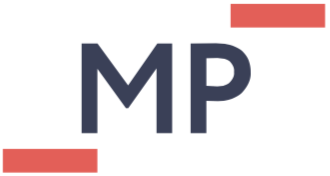 РУКОВОДИТЕЛЬ ОБРАЗОВАТЕЛЬНОЙ ОРГАНИЗАЦИИВОЗМОЖНОСТИ ПРОФЕССИОНАЛЬНОГО РАЗВИТИЯ И РОСТА
Участие в программах обучения кадрового резерва
Участие в новой процедуре назначения на должность:
прохождение квалификационного экзамена (ЕФОМ для руководителя, заместителя руководителя)
собеседование
публичная защита программы развития
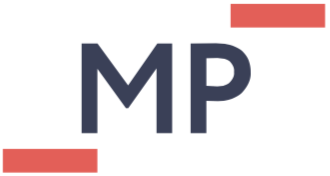 ЦЕНТРЫ НЕПРЕРЫВНОГО ПОВЫШЕНИЯ ПРОФЕССИОНАЛЬНОГО МАСТЕРСТВА ПЕДАГОГИЧЕСКИХ РАБОТНИКОВ (ЦНППМПР) – структурное подразделение ИРО, создающее условия для непрерывного профессионального развития педагогических работников на основе диагностики профессиональных компетенций, с учетом анализа запросов на овладении новыми профессиональными компетенциями в соответствии с индивидуальными образовательными маршрутами
ОБЕСПЕЧЕНИЕ:
Непрерывная методическая помощь
Диагностика профессиональных компетенций
Процедура аттестации руководителей образовательных организаций
Организация прохождения ЕФОМ
Выстраивание индивидуальных образовательных маршрутов
Организация процесса профессионального роста
Обучение управленческих команд
Поддержка профессиональных сообществ
Поддержка молодых педагогов
Поддержка внедрения новых методик и технологий обучения (отработка моделей заданий, аналогичных международным исследованиям, обновление содержания предметов, методики дистанционного обучения и т.п.)
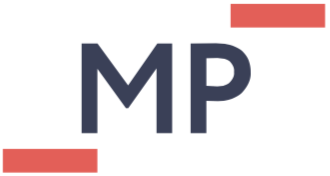 ФОРМИРОВАНИЕ НАЦИОНАЛЬНОЙ СИСТЕМЫ ПРОФЕССИОНАЛЬНОГО РОСТА 
ПЕДАГОГИЧЕСКИХ РАБОТНИКОВ И УПРАВЛЕНЧЕСКИХ КАДРОВ:
Создание системы научно-методического сопровождения педагогов и образовательных организаций

Формирование в рамках аттестации педагогических работников и руководителей образовательных организаций единых подходов к оценке профессиональных компетенций

Принятие комплекса мер поддержки профессиональной ориентации школьников на психолого-педагогические специальности

Формирование системы мониторинга качества педагогического образования

Формирование региональных систем мониторинга потребностей в педагогических работниках

Формирование эффективной системы повышения профессионального мастерства и квалификации педагогических работников, расширения спектра возможностей их профессионального и карьерного роста
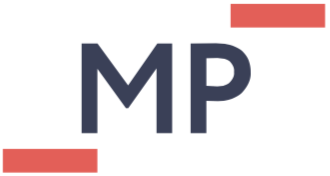 ОРГАНИЗАЦИОННАЯ СТРУКТУРА СИСТЕМЫ НАУЧНО-МЕТОДИЧЕСКОЙ ПОДДЕРЖКИ ПЕДАГОГОВ И УПРАВЛЕНЧЕСКИХ КАДРОВ
I.
Разработка и реализация подходов к ПК;
Координация ЦНППМ;
Подготовка и сопровождение тьюторов и методистов ЦНППМ
Вертикально-интегрированная система синхронизации требований работодателя и государственной образовательной политики Министерства Просвещения
ФГАОУ ДПО «Центр реализации государственной образовательной политики и информационных технологий»
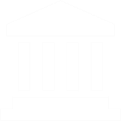 II.
Центры непрерывного повышения профессионального мастерства педагогических работников субъектов РФ
Подготовка и сопровождение муниципальных тьюторов и методистов;
Диагностика;
Персонифицированные траектории.
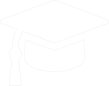 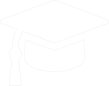 III.
Адресное сопровождение педагогов в контексте приоритетных задач госполитики
Методисты и тьюторы окружного уровня
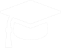 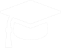 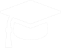 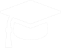 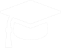 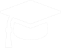 ФЕДЕРАЛЬНЫЙ УРОВЕНЬ
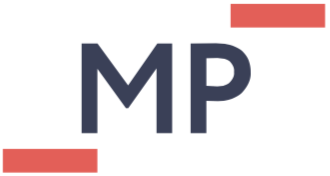 ЕДИНАЯ ФЕДЕРАЛЬНАЯ СИСТЕМА НАУЧНО-МЕТОДИЧЕСКОГО СОПРОВОЖДЕНИЯ ПЕДАГОГИЧЕСКИХ РАБОТНИКОВ И УПРАВЛЕНЧЕСКИХ КАДРОВ
ЕДИНАЯ ФЕДЕРАЛЬНАЯ СИСТЕМА НАУЧНО-МЕТОДИЧЕСКОГО СОПРОВОЖДЕНИЯ ПЕДАГОГИЧЕСКИХ РАБОТНИКОВ И УПРАВЛЕНЧЕСКИХ КАДРОВ
ЕДИНАЯ ФЕДЕРАЛЬНАЯ СИСТЕМА НАУЧНО-МЕТОДИЧЕСКОГО СОПРОВОЖДЕНИЯ ПЕДАГОГИЧЕСКИХ РАБОТНИКОВ И УПРАВЛЕНЧЕСКИХ КАДРОВ
Национальная система профессионального роста педагогических работников
МИНИСТЕРСТВО ПРОСВЕЩЕНИЯ РФ
ФЕДЕРАЛЬНЫЙ КООРДИНАТОР СИСТЕМЫ 
Федеральное государственное автономное образовательное учреждение дополнительного профессионального образования «Центр реализации государственной образовательной политики и информационных технологий» (ЦРГОП и ИТ)
Проведение фундаментальных и прикладных исследований, трансфер научных достижений и передовых педагогических технологий в сферу образования
Ведение единого федерального реестра образовательных программ дополнительного профессионального педагогического образования (ФРОП ДППО)
РЕГИОНАЛЬНЫЙ УРОВЕНЬ
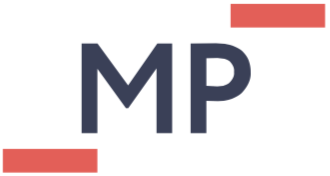 ЕДИНАЯ ФЕДЕРАЛЬНАЯ СИСТЕМА НАУЧНО-МЕТОДИЧЕСКОГО СОПРОВОЖДЕНИЯ ПЕДАГОГИЧЕСКИХ РАБОТНИКОВ И УПРАВЛЕНЧЕСКИХ КАДРОВ
Национальная система профессионального роста педагогических работников
Региональная инфраструктура методического сопровождения 
(в т.ч. ИРО, ИПК)
Региональные учебно-методические объединения, методические советы, ресурсные центры
Создание на базе ИРО и ИПК Центров непрерывного повышения профессионального мастерства педагогических работников (ЦНППМ) во всех субъектах РФ
до 2021 года во всех субъектах РФ
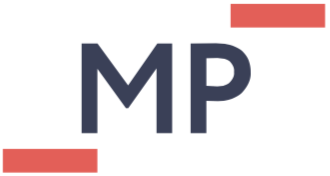 ЗАДАЧИ ДЕЯТЕЛЬНОСТИ ЦЕНТРОВ НЕПРЕРЫВНОГО ПОВЫШЕНИЯ ПРОФЕССИОНАЛЬНОГО МАСТЕРСТВА ПЕДАГОГИЧЕСКИХ РАБОТНИКОВ И УПРАВЛЕНЧЕСКИХ
ЗАДАЧИ ДЕЯТЕЛЬНОСТИ ЦЕНТРОВ НЕПРЕРЫВНОГО ПОВЫШЕНИЯ ПРОФЕССИОНАЛЬНОГО МАСТЕРСТВА ПЕДАГОГИЧЕСКИХ РАБОТНИКОВ И УПРАВЛЕНЧЕСКИХ
ЦНППМ - ключевой инструмент формирования единой федеральной  системы научно-методического сопровождения педагогических  работников общего образования.
             ОСНОВНЫЕ ЗАДАЧИ ЦНППМ: 
Обеспечение организационно-методических условий для эффективного повышения профессионального мастерства педагогов: диагностика профессиональных дефицитов; разработка и реализация индивидуальных образовательных маршрутов.

Методическая поддержка процесса внедрения новых образовательных технологий и обновления содержания образования.

Выявление и распространение успешных педагогических практик и инноваций; реализация программ «горизонтального обучения», в том числе через развитие сетевого взаимодействия между образовательными организациями.

Создание системы комплексного сопровождения (информационного, методического, образовательного) методистов и тьюторов муниципального уровня.
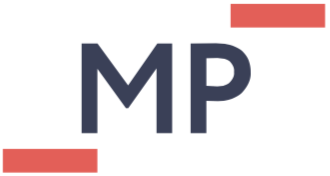 Плановые показатели ФП «Учитель будущего»
1. Доля учителей общеобразовательных организаций, вовлеченных в систему профессионального роста педагогических работников (в отношении которых был разработан  индивидуальный образовательный маршрут) – ПК на базе Центра (5%)
2. Доля педагогических работников системы общего, дополнительного и профессионального образования, повысивших уровень профессионального мастерства в форматах непрерывного образования – на базе Центра (5%)
3. Количество образовательных организаций субъекта Российской
Федерации, принявших участие в программах повышения квалификации управленческих команд (руководителей и заместителей руководителей)
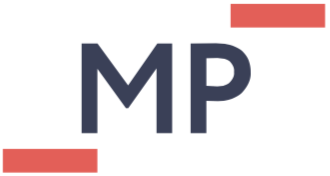 Плановые показатели ФП «Учитель будущего»
4. Количество созданных на базе Центра профессиональных сообществ педагогических работников 

5. Количество стажировочных площадок, отобранных для реализации программ непрерывного повышения профессионального мастерства педагогических работников
Спасибо за внимание!
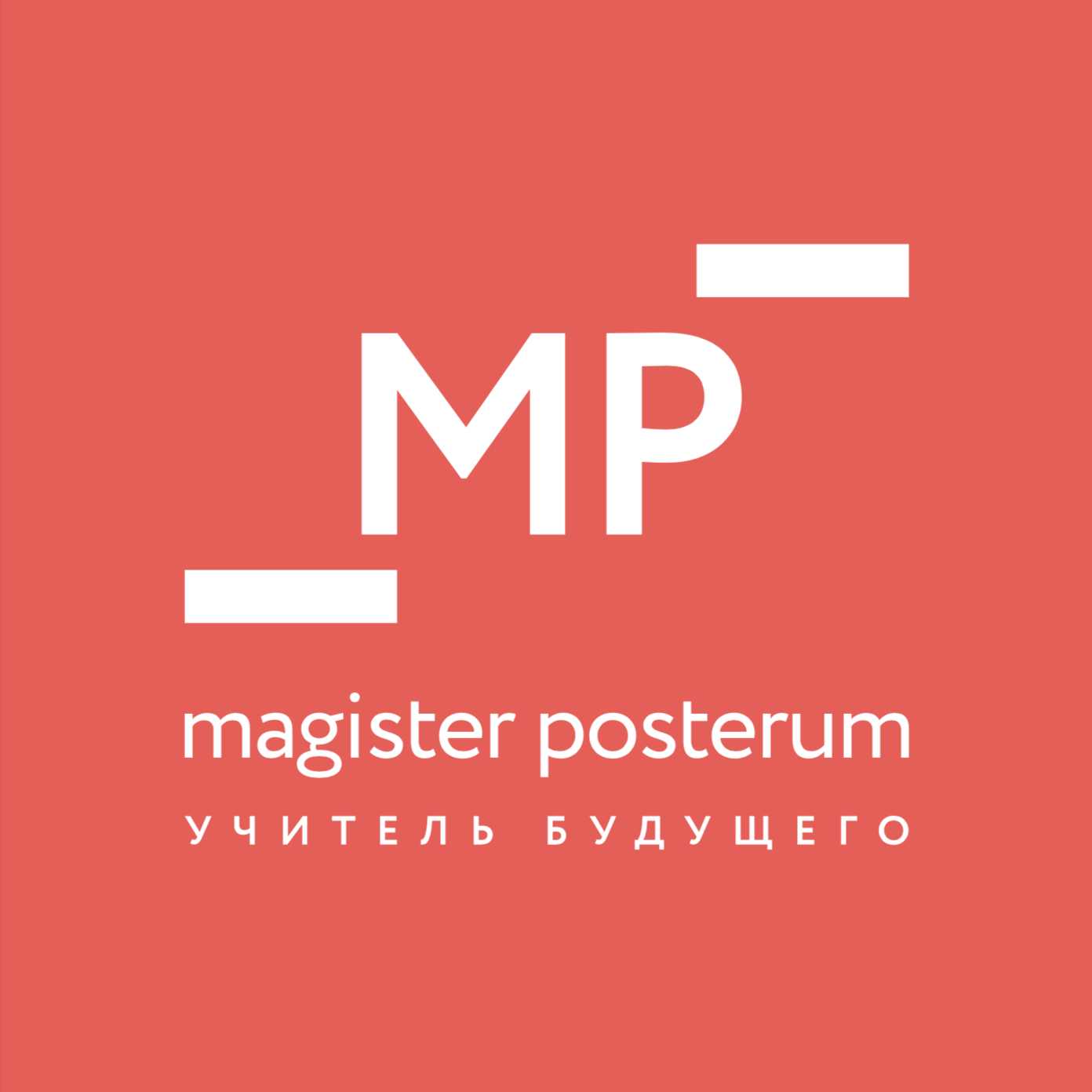 Карпова Юлия Викторовна 89879515209
Главная задача деятельности методических служб Самарской области
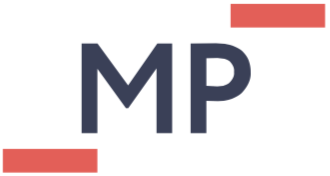 Осуществление непрерывного дополнительного профессионального образования педагогических работников на основе диагностики профессиональных компетенций с учетом анализа запросов в овладении новыми профессиональными компетенциями и анализа результатов оценочных процедур, потребностей педагогических работников в повышении уровня профессионального мастерства и устранении профессиональных дефицитов, определяющих индивидуальные образовательные маршруты совершенствования профессионального мастерства педагогов.